Meningitis
Pathology
Objectives
Define meningitis, and describe  its location and character
List possible routes of access of infectious organisms into the CNS
Describe the clinical presentation and pathology of acute bacterial meningitis, and its sequelae 
Define the relationship between patient age and the most common etiologic organisms for bacterial meningitis.
Describe the CSF findings in various causes of meningitis.
Define the conditions that predispose to the development of a brain abscess, and describe the clinical and pathologic features.
Describe the clinical and pathologic findings in tuberculosis of the central nervous system.
List the common causes of viral encephalitis, and describe the pathologic changes in encephalitis due to herpes simplex virus.
Recognize the importance of  lumbar puncture and its role in the diagnostic process of some CNS infections.
Contrast the CSF findings characteristic of bacterial meningitis, aseptic (viral) meningitis, and chronic meningoencephalitis (tuberculous meningitis).
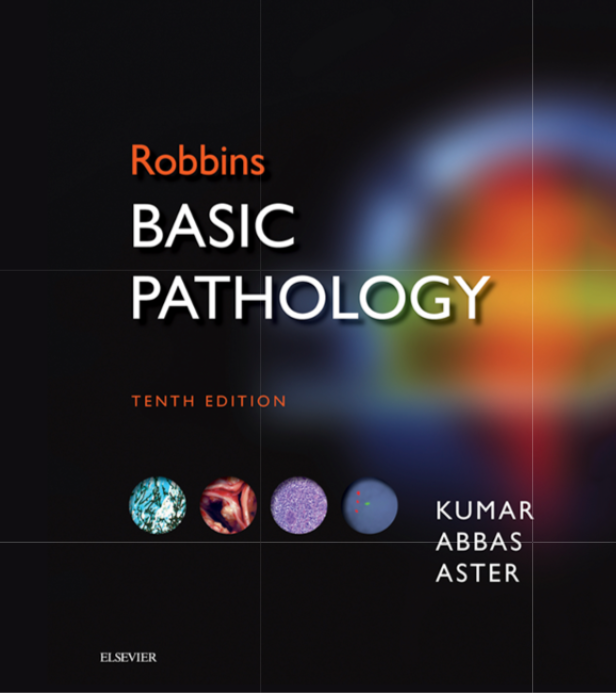 Ref:
Meningitis
Page : 862- 866
Define meningitis, and describe its location and character
Meningitis is an inflammatory process involving the leptomeninges and CSF within the subarachnoid space
Meningoencephalitis is infection spreads into the underlying brain
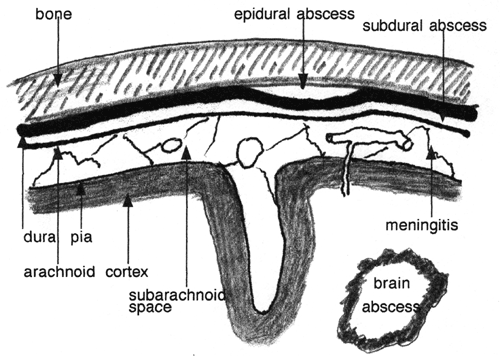 Epidural space
Subdural space
Subarachnoid space
chemical meningitis
carcinomatous meningitis
Infectious meningitis
Could be:
Acute pyogenic
Aseptic (usually viral)
Chronic (usually tuberculous, spirochetal, or fungal) subtypes
Pattern of infection:
Bacterial infections may cause meningitis, cerebral abscesses or a chronic meningoencephalitis. 
Viral infections can cause meningitis or meningoencephalitis
List possible routes of access of infectious organisms into the CNS
CNS Infections
Portals of entry of infection into the CNS:
Hematogenous spread 
the most common
Direct implantation 
traumatic or in congenital CNS malformation
Local extension
occurs secondary to an established infection in a near by organ (air sinus, an infected tooth or middle ear)
 Through the peripheral nervous system into the CNS
certain viruses, such as rabies and herpes zoster.
Define the relationship between patient age and the most common etiologic organisms for bacterial meningitis.
CNS Infection: Pyogenic meningitis
Medical emergency
The causative microorganisms 
(10th edition, Robbins):
Neonates : 
Escherichia coli and group B streptococci 
Adolescents and young adults: 
Neisseria meningitidis (Meningococcal meningitis)
Elderly and older adults: 
Listeria monocytogenes and Streptococcus pneumoniae
Describe the clinical presentation and pathology of acute bacterial meningitis, and its sequelae
Pyogenic meningitisClinical features
Systemic signs of infection along with  meningeal irritation and neurologic impairment, including:
  Headache
 Photophobia
 Irritability
 Clouding of consciousness
 Neck stiffness. 
 Lumbar puncture reveals an increased pressure
CNS Infections Pyogenic meningitis
CSF  Findings in spinal tap: 
cloudy or frankly purulent CSF
as many as 90,000 neutrophils /mm
raised protein level
markedly reduced glucose content
bacteria may be seen on a Gram stained smear or can be cultured, sometimes a few hours before the neutrophils appear
CNS Infections Pyogenic meningitis
CSF Gram stain - 	 
e.g. this gram stain shows multiple gram-positive diplococci, is characteristic of Streptococcus pneumoniae
Describe the clinical presentation and pathology of acute bacterial meningitis, and its sequelae
Pyogenic meningitis:  Acute meningitis
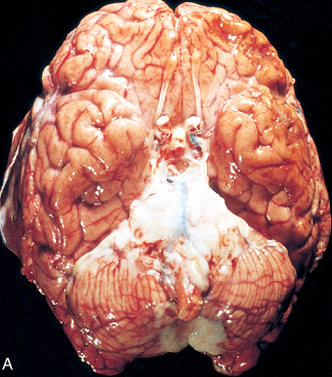 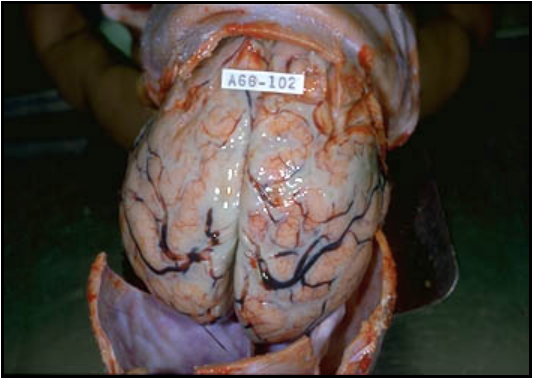 purulent gray-white exudate over the meningeal surface of the brain
Pyogenic meningitis: Acute meningitis
Pia
Arachnoid
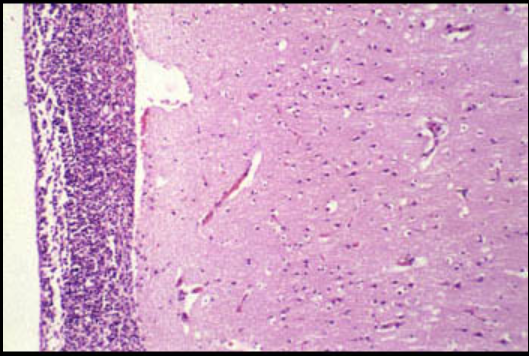 The exudate expands the meningeal space between the pia and arachnoid and may extend into the perivascular Virchow-Robin spaces. However, direct extension into the brain is rare
Describe the clinical presentation and pathology of acute bacterial meningitis, and its sequelae
Pyogenic Meningitis: outcome
Untreated, pyogenic meningitis can be fatal
Effective antimicrobial agents markedly reduce mortality associated with meningitis
Describe the clinical presentation and pathology of acute bacterial meningitis, and its sequelae
Pyogenic meningitis: Complications
Phlebitis may  venous occlusion  hemorrhagic infarction of the underlying brain
Leptomeningeal fibrosis  hydrocephalus
Septicemia  hemorrhagic infarction of the adrenal glands and cutaneous petechiae (known as Waterhouse-Friderichsen syndrome, particularly common with Neisseria meningitidis and pneumococcal meningitis)
Focal cerebritis & seizures
Cerebral abscess
Cognitive deficit
Deafness
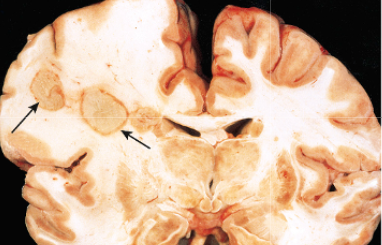 What is this complication 
Brain abscess
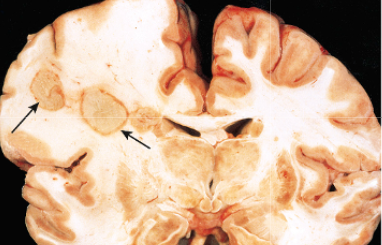 Define the conditions that predispose to the development of a brain abscess, and describe the clinical and pathologic features
Brain abscess
Brain abscesses are most often caused by bacterial infections.
These can arise by:
direct implantation of organisms
 local extension from adjacent foci (mastoiditis, paranasal sinusitis)
hematogenous spread (usually from a primary site in the heart, lungs, or distal bones, or after tooth extraction)
CNS Infections Brain abscess
Predisposing conditions: 
Acute bacterial endocarditis: usually give multiple microabscesses
Cyanotic congenital heart disease: There is a right-to-left shunt and Loss of pulmonary filtration of organisms 
Chronic pulmonary infections:  e.g, bronchiectasis

Causative agent:
Streptococci and Staphylococci are the most common organisms identified in non-immunosuppressed populations
CNS Infections: Brain abscessMorphology
Most common on cerebral hemispheres
An area of necrosis within a brain abscess
Liquefactive necrosis
The surrounding brain is edematous , congested & contains reactive astrocytes & perivascular inflammatory cells
CNS Infections Brain abscess
Present clinically with progressive focal neurologic deficits in addition to the general signs of raised intracranial pressure
The CSF
Contains only scanty cells
↑ protein
Normal level of glucose
Complications of Brain abscess:	
Herniation 
Rupture of abscess into subarachnoid space or ventricle
Epidural and Subdural Infections
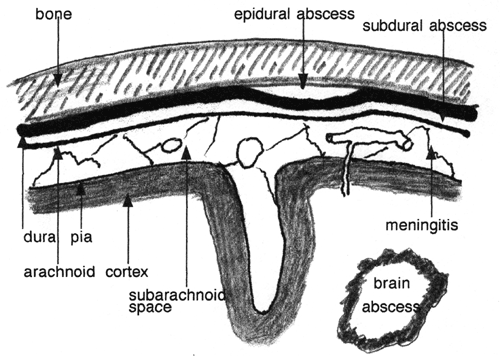 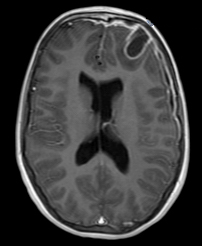 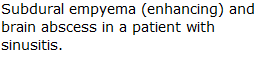 Epidural and Subdural Infections
These spaces can be involved with bacterial or fungal infections, usually as a consequence of direct local spread
Epidural abscess, commonly associated with: 	osteomyelitis, arises from an adjacent focus 	of infection, such as sinusitis or a surgical 	procedure
When the process occurs in the spinal epidural space, it may cause spinal cord compression and constitute a neurosurgical emergency
Empyema
Infections of the skull or air sinuses may also spread to the subdural space, producing subdural empyema
The underlying arachnoid and subarachnoid spaces are usually unaffected, but a large subdural empyema may produce a mass effect
Thrombophlebitis may develop in the bridging veins that cross the subdural space, resulting in venous occlusion and infarction of the brain
Empyema
Symptoms: 
most patients are febrile, with headache and neck stiffness, and if untreated may develop focal neurologic signs, lethargy, and coma
Prognosis:
With treatment, including surgical drainage, resolution of the empyema occurs from the dural side and resolution is complete, a thickened dura may be the only residual finding. 
With prompt treatment, complete recovery is usual
CNS Infections Tuberculous meningitis
CNS Infections Tuberculous meningitis
usually manifests with generalized signs and symptoms of headache, malaise, mental confusion, and vomiting.
Morphology:
The subarachnoid space contains a fibrinous exudate, most often at the base of the brain
On microscopic examination, there is usually a central core of caseous necrosis surrounded by a typical tuberculous granulomatous reaction
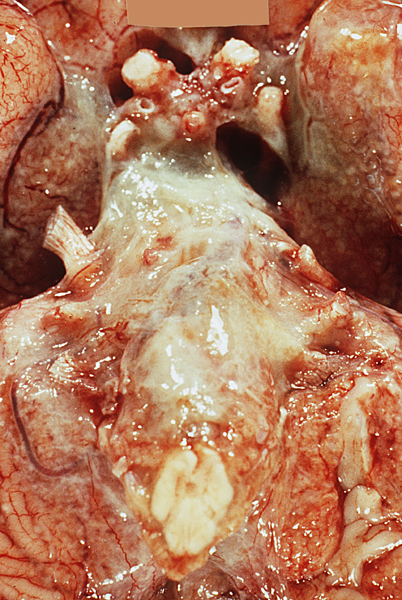 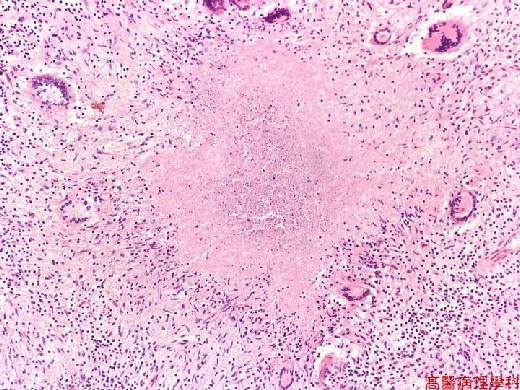 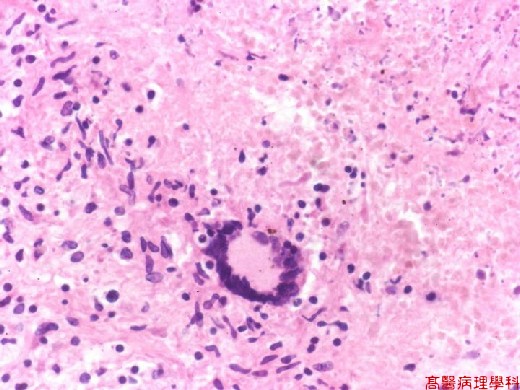 TB meningitis Exudate at the base of the brain
Tuberculoma 
is well-circumscribed intraparenchymal mass 
Rupture of tuberculoma into subarachnoid space results in tuberculus meningitis
A tuberculoma may be up to several centimeters in diameter, causing significant mass effect
Always occurs after hematogenous dissemination of organism from primary pulmonary infection
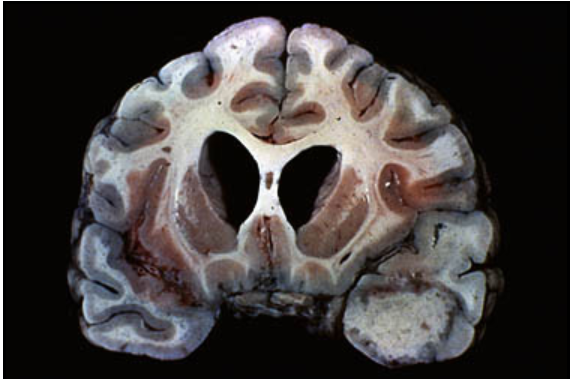 A tuberculoma is shown in the temporal lobe. It is seen as a well-circumscribed intraparenchymal mass that may have effects similar to those caused by any other intracranial mass, and may therefore mimic a tumor. 
It is a destructive lesion.
[Speaker Notes: .]
CNS Infections CSF in TB
There is only a moderate increase in cellularity of the CSF (pleiocytosis) made up of mononuclear cells, or a mixture of polymorphonuclear and mononuclear cells
The protein level is markedly elevated
The glucose content typically is moderately reduced or normal
CNS viral infections
Viral (aseptic) Meningitis
Encephalitis
Brain stem and spinal cord syndromes
CNS viral infections
The nervous system is particularly susceptible to certain viruses such as rabies virus and poliovirus.

Other viral infections could affect CNS such as HSV, Enteroviruses, Measles or Influenza virus 

Intrauterine viral infection following transplacental spread of rubella and CMV may cause destructive lesions, and Zika virus causes developmental abnormalities of the brain.

CNS  can be injured by immune mechanisms after systemic viral infections.

CNS viral infections could lead to meningitis, encephalitis or brain stem and spinal cord syndromes
CNS viral infections
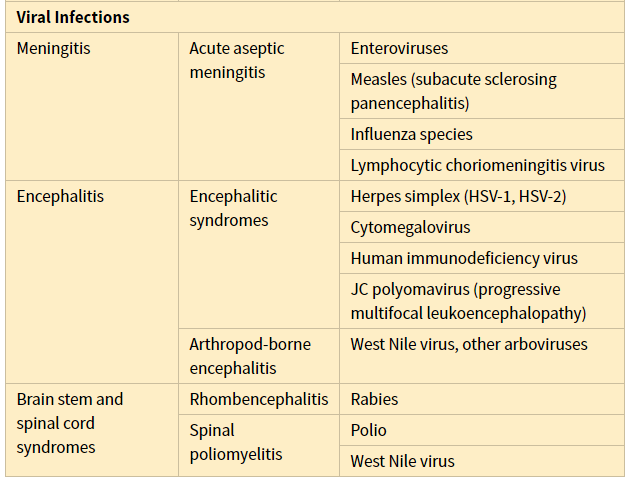 Aseptic Meningitis (Viral Meningitis)
Aseptic meningitis is a misnomer
It is a clinical term for an illness comprising:
 meningeal irritation
 fever
 alterations of consciousness 
These are relatively acute onset without recognizable organisms
The clinical course is less fulminant than in pyogenic meningitis (is usually self-limiting)
It is most often treated symptomatically
Aseptic Meningitis (Viral Meningitis)
In viral meningitis, clusters of lymphocytes surround cerebral blood vessels
Aseptic Meningitis (Viral Meningitis)
CSF:
increased number of lymphocytes (pleiocytosis)
protein elevation is only moderate
glucose content is nearly always normal
In approximately 70% of cases, a pathogen can eventually be identified, most commonly an enterovirus
There are no distinctive macroscopic characteristics except for brain swelling, seen in only some instances
On microscopic examination, there is either no recognizable abnormality or a mild to moderate infiltration of the leptomeninges with lymphocytes.
Herpes simplex virus  (HSV)
HSV produces a hemorrhagic meningoencephalitis with inflammation in both the meninges and the brain parenchyma. 
The hemorrhage surrounding the perivascular lymphocytic infiltrate. 
The virus directly infects cells in the cerebral cortex, causing necrosis and a glial reaction. 
This reaction produces a microglial nodule.
Herpes simplex virus
Virus may be identified by H&E stain as viral inclusion, culture or polymerase chain reaction amplification.

Microglial nodule: Activated microglial cells encircle degenerating neurons (neuronophagia) and form clusters around small foci of necrotic brain tissue.

Such nodules can be seen also in HIV encephalitis.
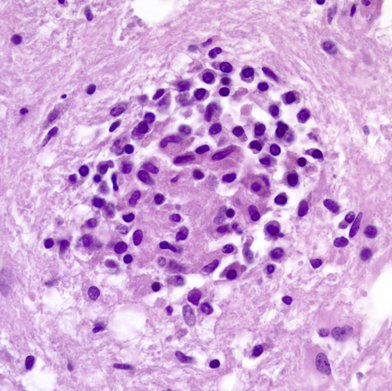 Varicella-zoster virus (VZV) Meningitis
Varicella-zoster virus (VZV) causes chickenpox during primary infection, usually without any evidence of neurologic involvement. 
The virus establishes latent infection in neurons of dorsal root ganglia. 
Reactivation in adults manifests as a painful, vesicular skin eruption in the distribution of one or a few dermatomes (shingles). 
This usually is a self-limited process, but there may be a persistent pain syndrome in the affected region (postherpetic neuralgia)
Rabies
Rabies is a fatal encephalitic infection transmitted to humans from rabid animals, usually by a bite. 
The virus enters the CNS by ascending along the peripheral nerves
Contracture of the pharyngeal musculature may create an aversion to swallowing even water (hydrophobia)
It progress to coma and eventually death
Homework
Create a table of CSF findings in Meningitis, aseptic meningitis, TB meningitis, Brain abscess and multiple sclerosis!